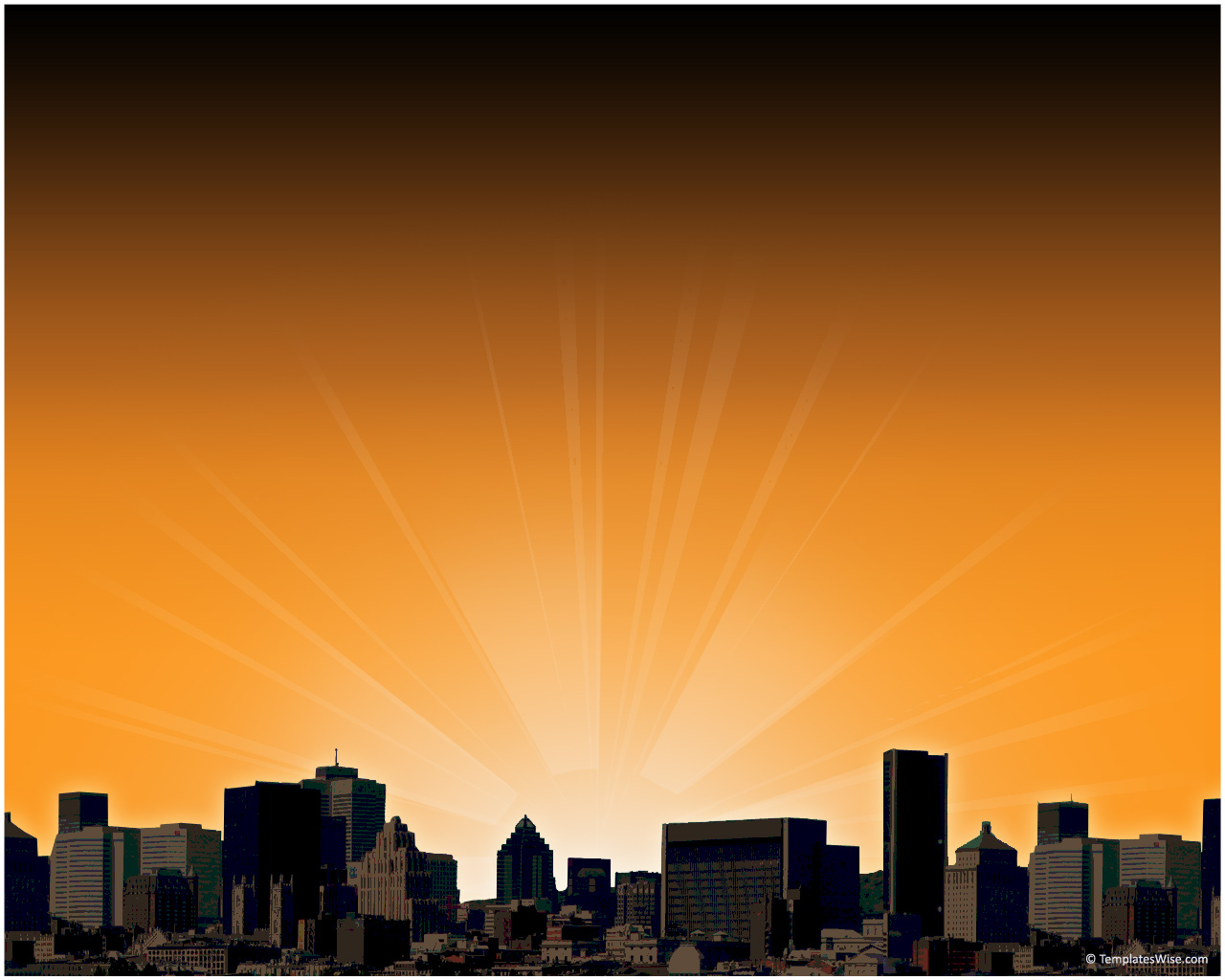 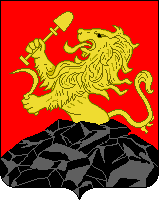 Основные параметры бюджета города Бородино на 2015 – 2020 годы
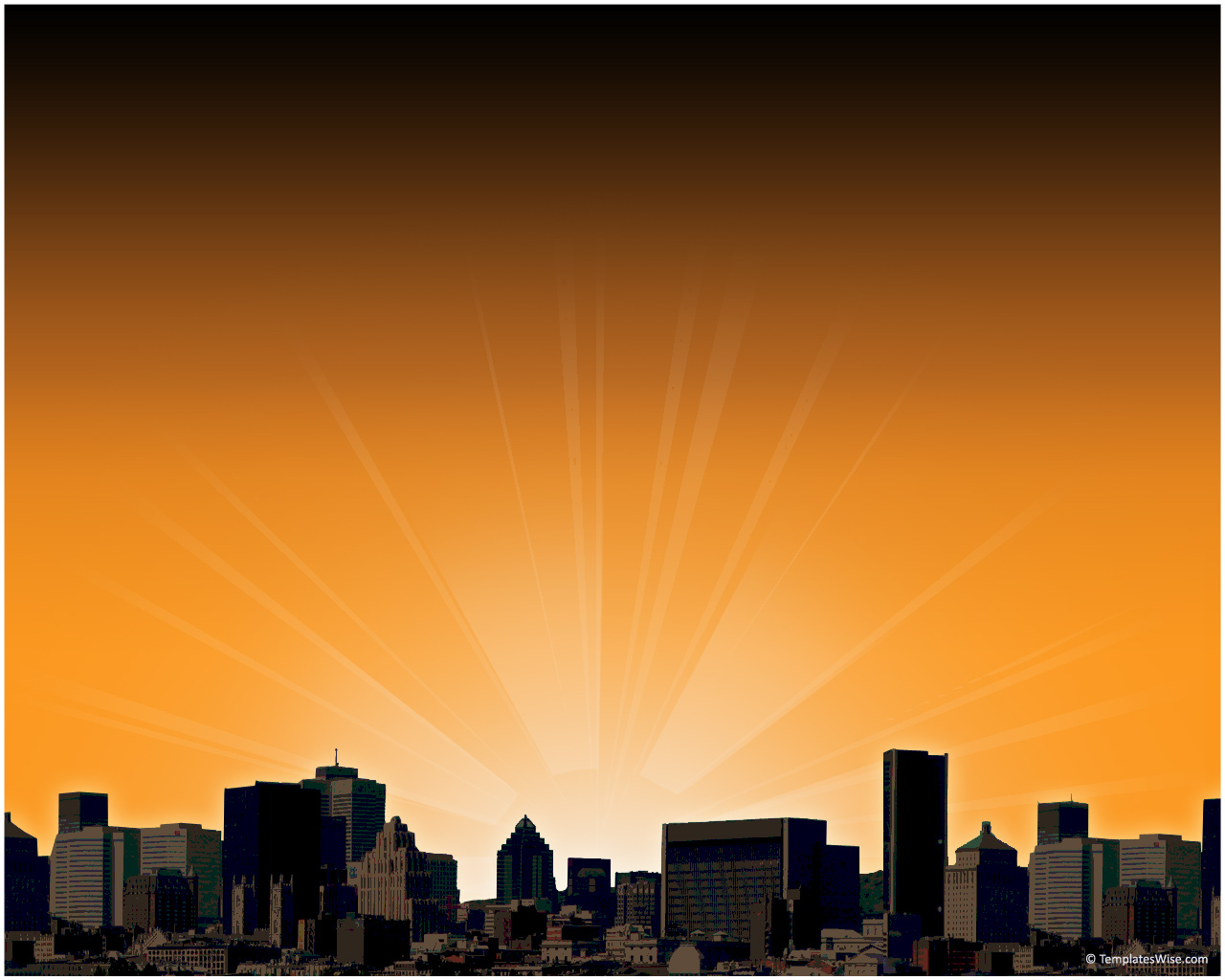 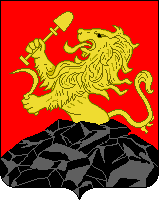 Основные параметры бюджета города Бородино на 2015 – 2020 годы